Figure 2. Global white-matter connectivity probability of each ROI (analysis 1). The distribution of white-matter ...
Cereb Cortex, Volume 22, Issue 7, July 2012, Pages 1564–1576, https://doi.org/10.1093/cercor/bhr226
The content of this slide may be subject to copyright: please see the slide notes for details.
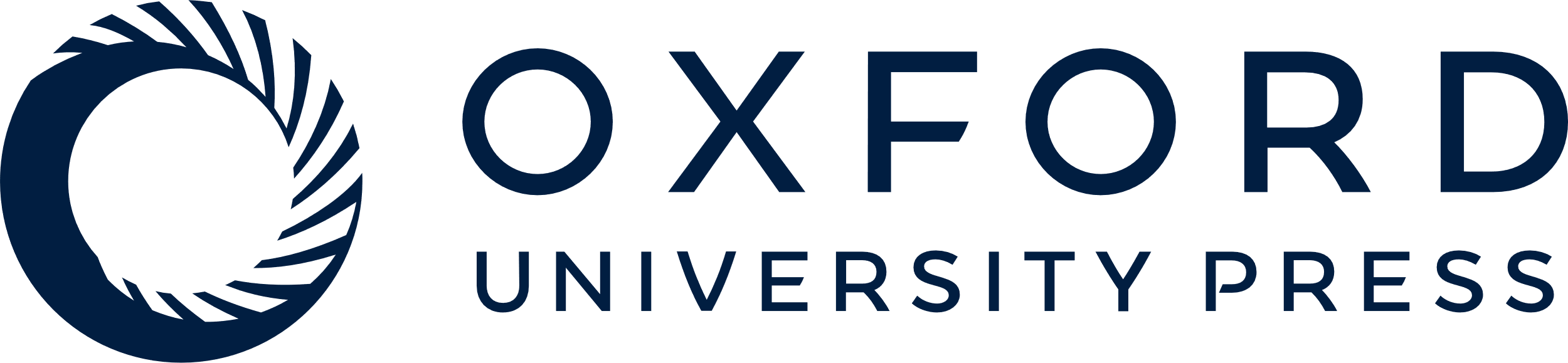 [Speaker Notes: Figure 2. Global white-matter connectivity probability of each ROI (analysis 1). The distribution of white-matter projections across the whole brain is illustrated in axial, coronal, and sagittal views, as defined at the group level (22 participants) based on seeds from each of the individually defined ROIs (FFA, OFA, STS, PCC, AMG, and CAL). Whole-brain maps show all voxels, overlapping in at least 11 of 22 participants with the highest connectivity probability (>5% of all samples passing there) from each of the individually defined ROI.


Unless provided in the caption above, the following copyright applies to the content of this slide: © The Author 2012. Published by Oxford University Press. All rights reserved. For permissions, please e-mail: journals.permissions@oup.com]